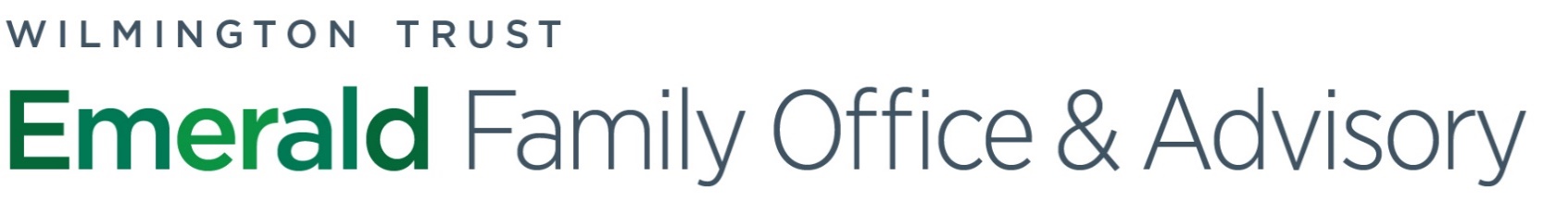 PROVIDING STRATEGIC TRANSITION PLANNING AND SOLUTIONS
Year-end Estate & Tax Planning 2021:
A time to consider both conventional and situational strategies
Alvina Lo
Chief Wealth Strategist

Bradley Crockett 
National Director, Advanced Financial Planning
Allison PierceHead of Fiduciary Planning Analyst Team

October 26, 2021
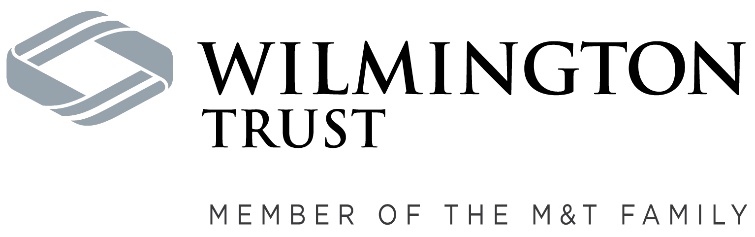 Potential Federal Tax Law Changes
The House Ways and Means Committee has proposed federal legislation that may significantly impact individuals and families in several key areas:
Ordinary income tax
Increase highest marginal tax rate from 37% to 39.6%
Effective date: January 1, 2022

Capital gains tax
Increase the highest marginal long-term capital gains rate from 20% to 25%
Effective date: September 13, 2021

Estate planning
Reduce estate and gift tax exemptions from $11.7 million per person to $5 million (indexed)
Effective date: January 1, 2022
Severely eliminating the effectiveness and use of grantor status in newly created trusts
Effective date: TBD
[Speaker Notes: ***POLL QUESTION***]
Routine Year-End Planning
Offsetting Capital Gains
Annual Exclusion Gifting
Income Tax Mitigation
Estate PlanReview
Income Tax Mitigation
Conventional wisdom:
Minimize tax by deferring income 
Maximize deductions 

Contribute to tax-advantaged accounts:
401(k)s and IRAs
Double tax advantage
Reduces current year taxable income
Tax-deferred growth

HSAs
Triple tax advantage
Reduces current year taxable income
Tax-free growth
Tax-free distributions for qualified medical expenses
[Speaker Notes: TK]
Offsetting Capital Gains
Annual Exclusion Gifting
Income Tax Mitigation
Estate PlanReview
Offsetting Capital Gains
Tax-loss harvesting:
Realization of capital losses to offset taxable gains

Key considerations:
Avoid the wash sale rule
Avoid repurchase for 30 days, before or after selling the loss generating security
Purchase a similar but not “substantially identical” security
Maintain your investment strategy
Don’t let tax mitigation cause you to sell assets that play a strategic role in your portfolio
[Speaker Notes: TK]
Offsetting Capital Gains
Annual Exclusion Gifting
Income Tax Mitigation
Estate PlanReview
Annual Exclusion Gifting
Tax-free gifting:
Every individual can make a $15,000 tax-free gift annually
$30,000 for married couples
No limit to number of recipients 

Popular strategies:
Outright gifts or in trust
529 education savings plans
Limit the use of a gift made to children
Provide for long-term education funding
Direct payments to medical or educational institutions do not count toward annual exclusion
[Speaker Notes: TK]
Offsetting Capital Gains
Annual Exclusion Gifting
Income Tax Mitigation
Estate PlanReview
Estate Plan Review
Year-end estate plan review:
Helpful to ensure your wishes for distribution are met

Key considerations
Do you have a complete plan in place?
Will
Trust 
Powers of attorney for health or financial matters
Who have you named to act?
Key fiduciaries: executor, trustee, agents (health and financial)
Ensure they can fulfill their roles
Are your beneficiary designations current?
Review named beneficiaries of retirement accounts, life insurance policies, and transfer-on-death accounts
[Speaker Notes: TK]
Situational Year-End Planning:
Playing Defense
Charitable Gifting
Accelerating Deductions
Offsetting Ordinary Income
Defensive Strategies: Offsetting Ordinary Income
Use excess capital losses:
When capital losses exceed capital gains, up to $3,000 of capital losses can offset ordinary income
Any losses exceeding $3,000 may be carried over to future years 
Any liquidation decision should be consistent with your investment strategy in mind
[Speaker Notes: Matt]
Charitable Gifting
Accelerating Deductions
Offsetting Ordinary Income
Defensive Strategies: Charitable Gifting
Year-end gifting:
Year-end charitable gifts offer additional tax benefits

Strategies to consider:
Additional enhanced deductions available in 2021: 
Contributions of cash to public charities
If you itemize: may deduct up to 100% of AGI for 2021
If you take the standard deduction: increased deduction of $600 for couples filing jointly (only for 2021); or $300 for single filers
“Bunching” strategy maximizes deductions in a high tax year
[Speaker Notes: Matt]
Charitable Gifting
Accelerating Deductions
Offsetting Ordinary Income
Defensive Strategies: Accelerating Deductible Expenses
Deductible expenses:
Prepare for deductible expenses in upcoming years 
Accelerate expenses by paying in current tax year
Medical and certain interest expenses may fall in this category 

Contributing to 529 plans:
Prepare for future education expenses
Provide additional deductions on a state tax basis 
Each state varies in availability
529 “superfunding” option to front-load five years of annual exclusions in one year
Rapid accumulation of assets for education
Shifts additional appreciation out of your estate
[Speaker Notes: Matt]
Situational Year-End Planning:
Playing Offense
Deferring Deductions
Utilizing Lifetime Gifting Exemption
Harvesting Capital Gains
Retirement Account Considerations
Offensive Strategies: Retirement Account Considerations
Utilize Roth accounts:
Funded with after-tax dollars 
Tax-free growth
Tax-free distributions
Roth conversions can be made at any income level
Conversion is a taxable event
Proposed legislation may: 
Prohibit conversions of after-tax dollars held in retirement plans beginning in 2022
Prohibit conversions for high earners beginning in 2032

Tax-efficient distributions:
Accelerate distributions before required
Required distributions now begin at age 72 (unless you reached age 70.5 before January 1, 2020)
Taxed as ordinary income 
If RMD pushes you into a higher tax bracket it may be advantageous to take distribution before required 
Prior to 59½ results in 10% penalty 
Qualified charitable distribution from IRA will not be included as taxable income, but will satisfy RMD
[Speaker Notes: Matt]
Deferring Deductions
Utilizing Lifetime Gifting Exemption
Harvesting Capital Gains
Retirement Account Considerations
Offensive Strategies: Harvesting Capital Gains
Realize the gain on appreciated assets:
Harvest gains at a lower marginal rate if:
You are currently in a lower tax bracket
Anticipate higher marginal rates in the future

Limitations with proposed rate increase:
Effective date of the increase to the top marginal rate is September 13, 2021
Year-end gain realization would be subject to a 25% federal rate for high earners
[Speaker Notes: Matt]
Deferring Deductions
Utilizing Lifetime Gifting Exemption
Retirement Account Considerations
Harvesting 
Capital Gains
Offensive Strategies: Deferring Deductions
Reducing future income:
If anticipating a higher tax year in the future, consider deferring deductions rather than accelerating

Strategies to consider:
“Bunching” strategy for charitable donations
Delay deductible expenses (medical and certain interest expenses may fall in this category)
[Speaker Notes: Matt]
Deferring Deductions
Utilizing Lifetime Gifting Exemption
Retirement Account Considerations
Harvesting 
Capital Gains
Offensive Strategies: Utilizing Lifetime Gifting Exemption
Lifetime gifting exemption
For high-net-worth individuals, there is an opportunity to make substantial gifts during your lifetime

Existing law and proposed legislation
Federal exemption amount in 2021
$11.7 million per person
$23.4 million married couple 
Without additional legislative action, the federal exemption amount will sunset in 2026 
$5 million per person (indexed for inflation)

Legislation may be enacted at any time that may abruptly, and potentially dramatically, reduce the lifetime gift exemption as early as January 1, 2022. If you are considering making a substantial lifetime gift, now is the time.

Other legislative proposal: Severely eliminating the effectiveness and use of grantor status in newly created trusts
[Speaker Notes: Matt]
Year-End Planning Summary
In review
Your year-end planning review is an important process, especially considering potential new tax legislation and an uncertain market and economic environment. 
It’s important to consider your goals for your family and finances, and to meet with your advisors to discuss the strategies that are best for your situation. 
A well-coordinated plan is key to utilizing this year’s opportunities and being prepared for what the future may bring.
Routine strategies
Defensive strategies
Offensive strategies
Alvina H. Lo
Chief Wealth Strategist
As part of the Wilmington Trust Emerald Family Office & Advisory team, Alvina is responsible for wealth planning, family office services, and thought leadership development for Wilmington Trust’s Wealth Management division. She oversees a national team of wealth strategists, family office services professionals, and thought leadership experts, who together, serve as advisors to high-net-worth individuals and families, business owners, entrepreneurs, and foundations.
Prior to joining Wilmington Trust, Alvina was a director at Citi Private Bank where she served as an advisor to U.S. and international ultra-high-net-worth clients. Previous to that, she served as a wealth strategist with Credit Suisse Private Wealth and practiced law at Milbank Tweed Hadley & McCloy, LLP.  Earlier in her career, she was a consultant for Deloitte Consulting and Scient Corporation. 
Alvina holds a bachelor’s degree in civil engineering from the University of Virginia where she was a Thomas Jefferson Scholar. She received her JD from the University of Pennsylvania, where she was a member of the Law Review and Order of the Coif. She also holds a Professional Tax Certificate in Estate Planning from New York University School of Law.
Alvina has been named as a recipient of the 2021 Outstanding 50 Asian Americans in Business Award by the Asian American Business Development Center. She also has been recognized by Crain’s New York Business as one of their Most Notable Women in Financial Advice in 2020. The honor recognizes leading women executives in New York City for their dedication to excellence in the financial industry and significant professional, civic, and philanthropic contributions. In addition, she was recognized as one of Worth’s Groundbreakers 2020: 50 Women Changing the World. 
She is a published author and frequent lecturer at leading industry conferences for the American Bankers Association, American Bar Association, Delaware Trust Conference, Hawaii Tax Institute, and Barron’s Top Women Advisors Summit. She has been quoted in the New York Times, Wall Street Journal, Barron’s, Bloomberg, and Business Insider. She is also a member of the Society of Trust and Estate Practitioners (STEP) and Women In America, a professional mentoring group. She is active with the American Bankers Association as a Board member for Wealth Management and Trust and lecturer of the Trust School. She is currently Chair of the New York City Walentas Scholars Program for the University of Virginia. Alvina is bilingual and speaks fluent Chinese-Cantonese and basic Chinese-Mandarin.
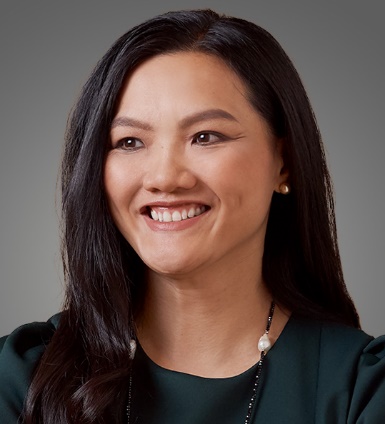 Contact Information
350 Park Avenue
9th Floor
New York, NY 10022
Phone | 212.415.0567
alo@wilmingtontrust.com
Expertise In	
Estate and trust planning 
Succession planning
Life insurance planning 
Cross-border planning 
Family office services
Bradley R. Crockett, CFP®, CEPA™
National Director, Advanced Financial Planning
As part of the Wilmington Trust Emerald Family Office & Advisory team, Brad is responsible for developing customized wealth management and financial plans for prominent individuals, families, and business owners throughout the country. He works closely with other professional and family advisors to analyze financial positions and develop plans to help clients achieve future personal and financial goals. Before joining Wilmington Trust, Brad was the Manager of Strategic Planning at Saint Agnes Hospital in Baltimore. 
Brad holds an MBA from Johns Hopkins University, and a bachelor’s degree in business management from the University of Delaware. Currently, Brad is enrolled at the University of Alabama School of Law pursuing a Juris Master in Taxation. Additionally, Brad is a CFP® professional having earned the CERTIFIED FINANCIAL PLANNER™ certification and is a Certified Exit Planning Advisor.
Brad serves on the Investment Committee for Outward Bound in Baltimore, and the Investment and Finance Committees for Irvine Nature Center. He is an active member of the Financial Planning Association and the Baltimore Estate Planning Council. In addition, Brad volunteers as a mentor with the Big Brothers Big Sisters of the Greater Chesapeake.
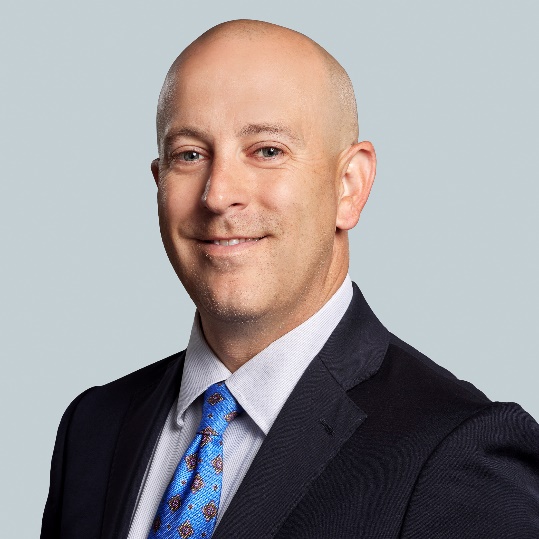 Contact Information
One Light Street
15th Floor
Baltimore, MD 21202
Phone | 410.986.5655
bcrockett@wilmingtontrust.com
Expertise In	
Cash flow sustainability
Retirement planning
Estate planning
Business succession planning
Tax planning
Allison K. Pierce
Head of Fiduciary Planning Analyst Team
As part of the Wilmington Trust Emerald Family Office & Advisory team, Allison is the head of the Fiduciary Planning Analyst group. She supports the Emerald team in developing strategic and holistic wealth planning advice for high-net-worth individuals, successful entrepreneurs, executives, and their families by reviewing and illustrating their current plans, identifying opportunities for enhancement, and modeling effective tax and estate planning strategies.
Allison has over eight years of experience working in trust and estate planning. Prior to joining Wilmington Trust in 2016, Allison was an associate at a trust and estates firm in Pennsylvania. 
Allison holds a law degree from Delaware Law School and a bachelor’s degree from Gettysburg College. She is a member of the Real Property Trust and Estates Division of the American Bar Association and is also involved in the Estate Planning Council of Delaware. 
She completed M&T Bank’s Rising Leaders Development Program in 2020. She volunteers her time with the Delaware Community Foundation and has been serving as a member on the Grants Committee since 2018. Allison is also a member of Delaware Community Foundation’s Fund for Women.
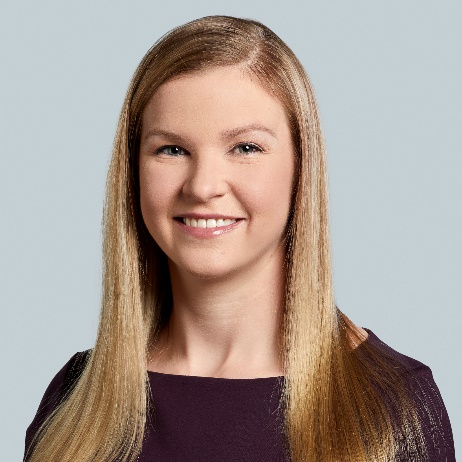 Contact Information
Wilmington Center
1100 North Market Street
Floor 12Wilmington, DE 19801
Phone | 302.651.1237
akpierce@wilmingtontrust.com
Expertise In	
Strategic wealth planning
Trust and fiduciary planning
Succession planning
Disclosures
Wilmington Trust Emerald Family Office & Advisory is a service mark and refers to wealth planning, family office, specialized transaction, and other services provided by Wilmington Trust, N.A., a member of the M&T family.
Wilmington Trust is a registered service mark used in connection with various fiduciary and non-fiduciary services offered by certain subsidiaries of M&T Bank Corporation including, but not limited to, Manufacturers & Traders Trust Company (M&T Bank), Wilmington Trust Company (WTC) operating in Delaware only, Wilmington Trust, N.A. (WTNA), Wilmington Trust Investment Advisors, Inc. (WTIA), Wilmington Funds Management Corporation (WFMC), and Wilmington Trust Investment Management, LLC (WTIM). Such services include trustee, custodial, agency, investment management, and other services. International corporate and institutional services are offered through M&T Bank Corporation’s international subsidiaries. Loans, credit cards, retail and business deposits, and other business and personal banking services and products are offered by M&T Bank, Member FDIC. Please visit our websites at www.wilmingtontrust.com and www.mtb.com for additional information regarding our brands and products and services offered.
The specific services provided to you and fees for those services are described in our Platform Enrollment Agreement with you and are subject to the Emerald Family Office & Advisory Terms and Conditions. Enrolled Emerald platform clients pay a one-time platform assessment and on-boarding fee in addition to the platform access fee. Please see the Platform Enrollment Agreement between you and us and the Emerald Family Office & Advisory Terms and Conditions for a detailed description of the services provided to you, the fees for those services and terms and conditions. Family Office services, which include personal and entity financial management and tax preparation, are subject to additional fees and are not part of but in addition to the base Emerald platform services. Tax preparation services may be offered on a limited basis to existing entity or personal financial management clients in accordance with the Platform Enrollment Agreement for those services between such clients and Wilmington Trust. If advisors or other third parties require compensation, any such fees are in addition to the fees charged by Wilmington Trust.
Wilmington Trust is not authorized to and does not provide legal or accounting advice. Wilmington Trust does not provide tax advice, except where we have agreed to provide tax preparation services to you. Our advice and recommendations provided to you are illustrative only and subject to the opinions and advice of your own attorney, tax advisor, or other professional advisor.
The information provided herein is for informational purposes only and is not intended as an offer or solicitation for the sale of any tax, estate planning, or financial product or service or a recommendation or determination that any tax, estate planning, or investment strategy is suitable for a specific investor. Note that tax, estate planning, and financial strategies require consideration for suitability of the individual, business, or investor, and there is no assurance that any strategy will be successful.
Certain information in this presentation was obtained or derived from other third-party sources and other elements were provided in their entirety by a third party. Such third parties are believed to be reliable, but the information is not verified and no representation is made as to its accuracy or completeness.
Third-party trademarks and brands are the property of their respective owners.
Investment Products: • Are NOT Deposits • Are NOT FDIC Insured • Are NOT Insured By Any Federal Government Agency • Have NO Bank Guarantee • May Go Down In Value.
[Speaker Notes: Sample disclosure page. Note that disclosure has its own master page. Smaller text in two columns The copyright DOES NOT include “Please see disclosures…”]